SuturingBasic & Advanced Principles
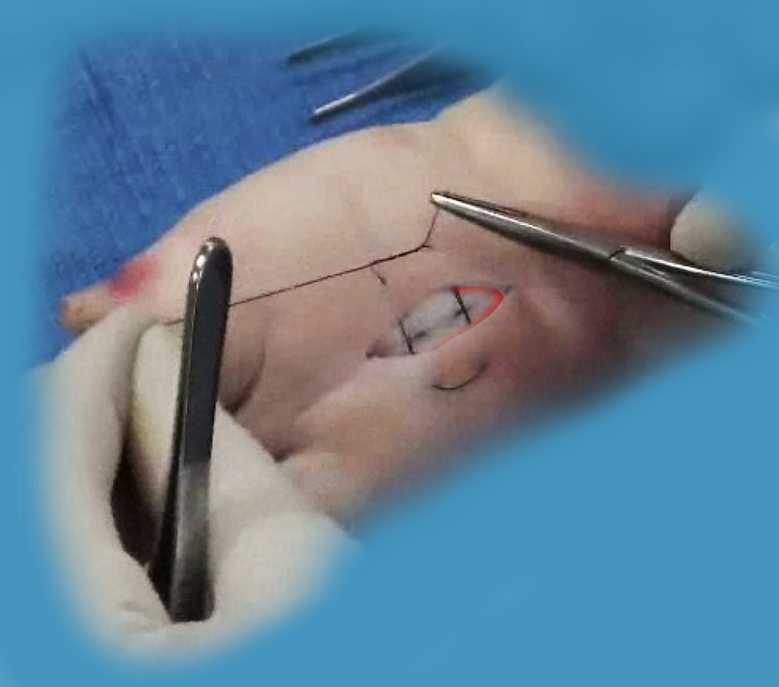 Discussion points
aseptic  vs  sterile technique
common surgical instruments
choice of anesthetic
preparing the wound
correct knot tying methods
wound closure with a variety of suturing techniques
common pitfalls
practical tips on improving your technique
guidelines for choosing the correct suture and needle
Wound healing and scars
The goal of optimal wound closure is to obtain a fine line scar that maintains both the form and appearance of the tissue.  
	
	It is important to let your patient know that any time there is an an incision there is going to be a scar.  However with careful technique and close attention  to tissue integrity this scar can be minimized.  

	Know when it is a closure that you should not attempt e.g. lip, eyelid, across a joint, tendon involved, or the web space of a hand.
Preparation
Plan the incision or type of closure
Gather equipment – irrigation, syringes, anesthetic, instruments, suture, drapes, dressing
Time out:
Check patient name and sign a consent
Check what procedure is to be done
Scrub, glove, and drape
Prepare the skin – betadine on the outside 
Local anesthetic – lidocaine or bupivacaine
Debridement or incision
Undermining where necessary
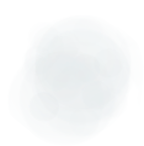 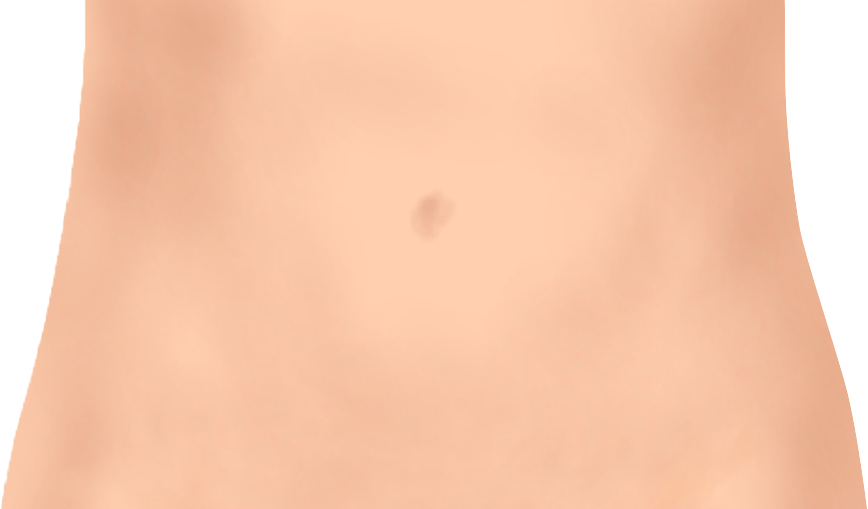 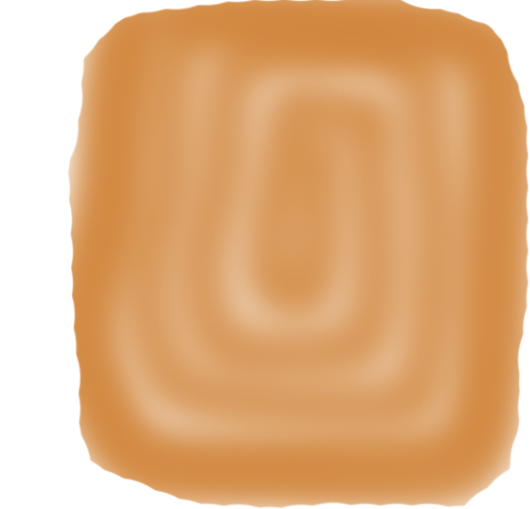 Start  in the center and swab in circles going outward
Instruments
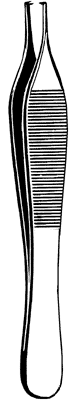 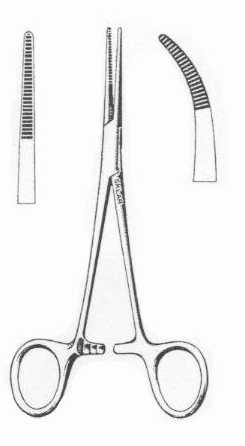 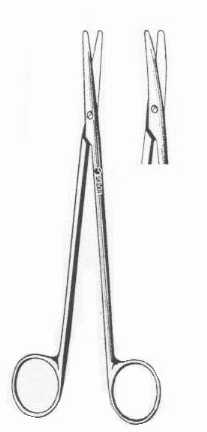 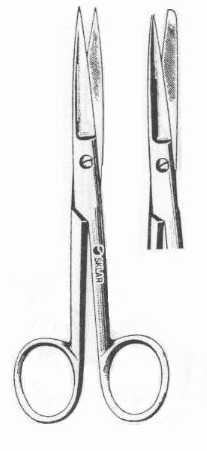 adison forcep            hemostat           metzenbaum scissors     suture scissors
Instruments
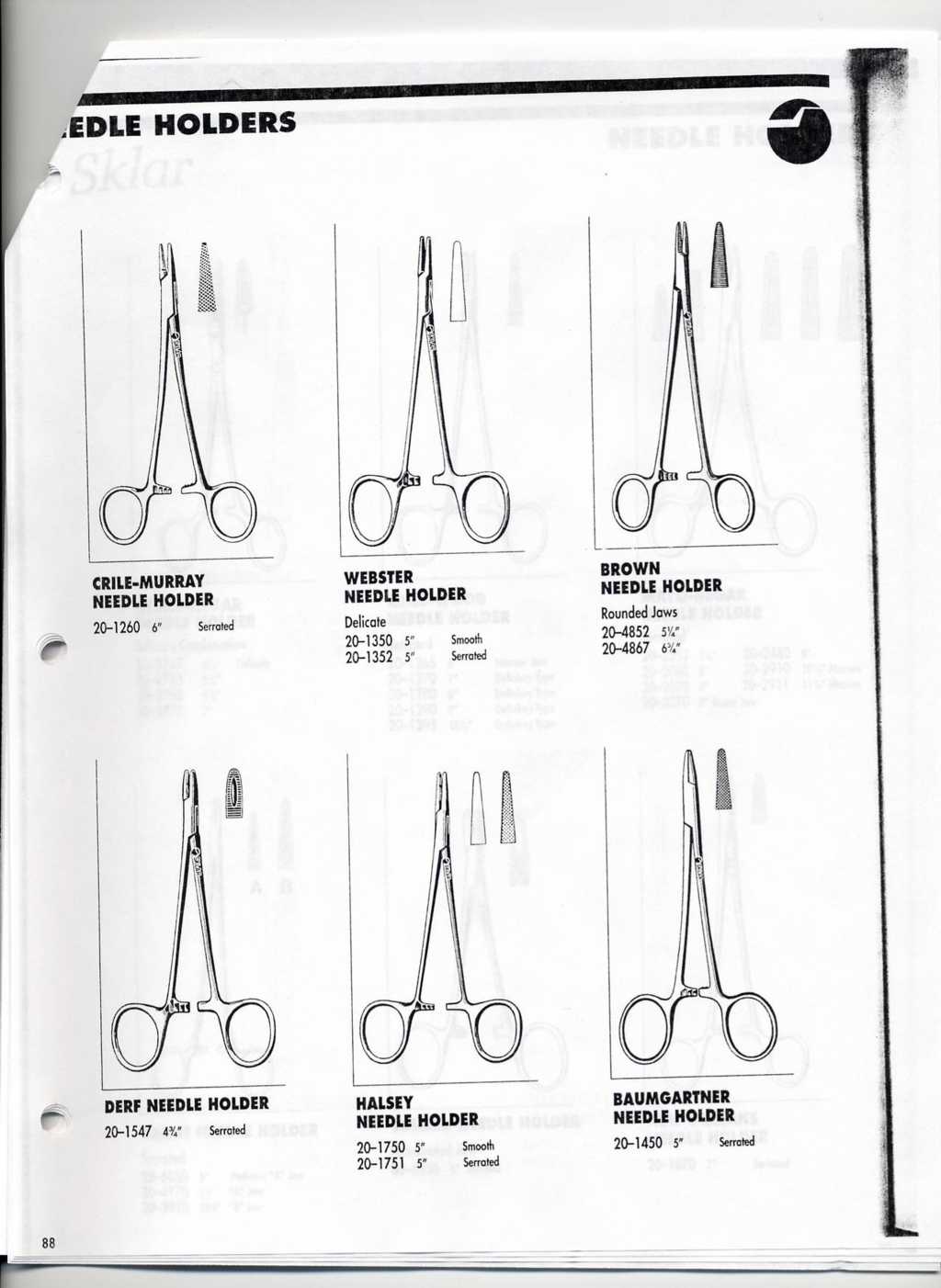 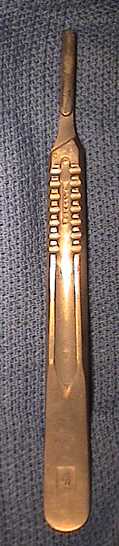 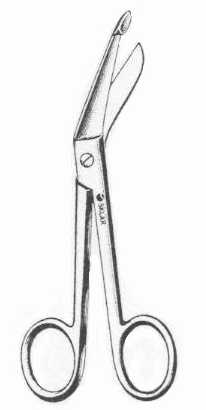 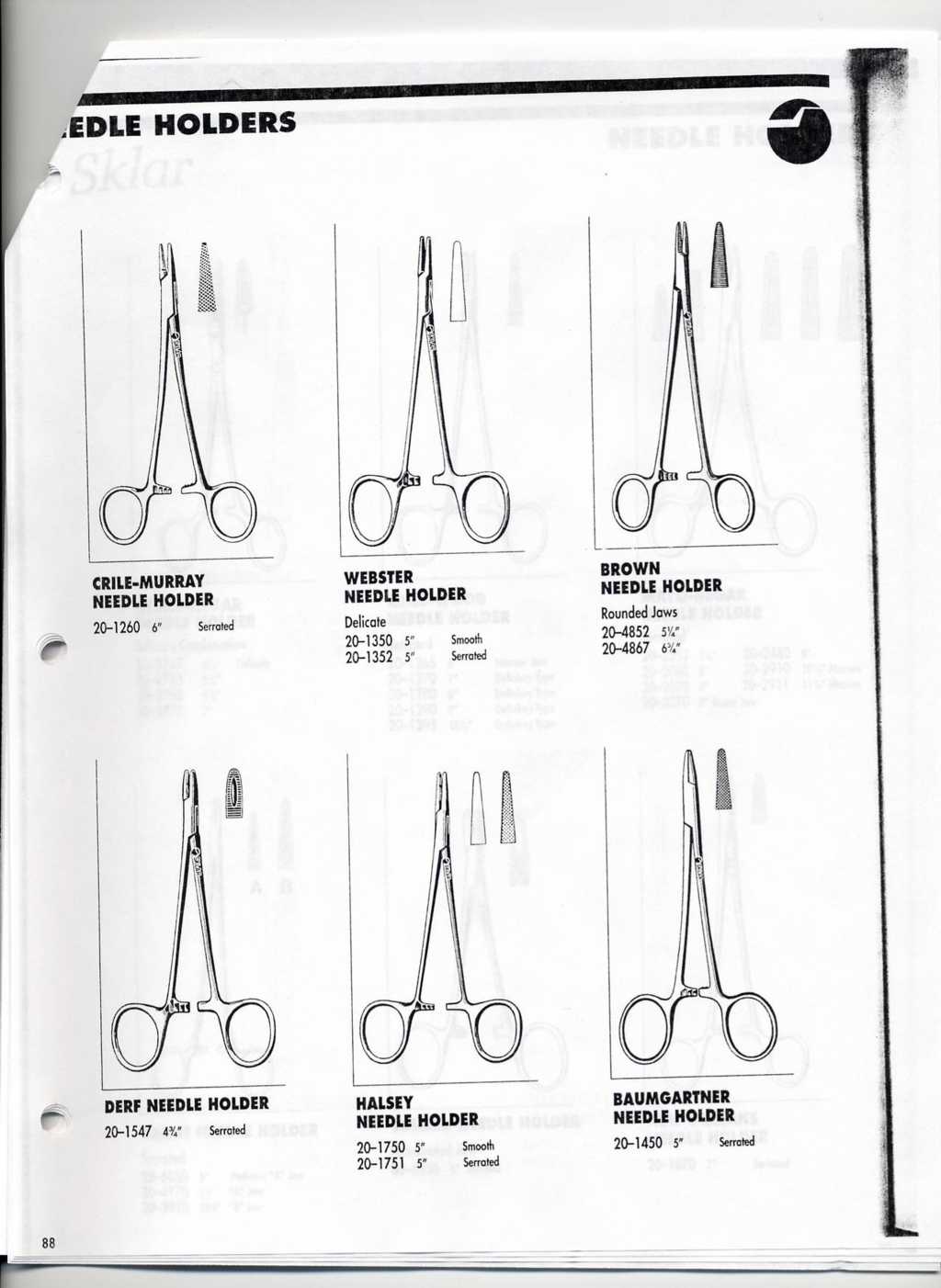 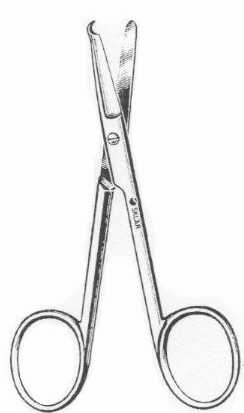 Needle holders
blade handle
suture removal scissors
bandage scissors
Sterile instruments
Instruments been sterilized and packed in sterile packages
Indicator tape changes color with proper sterilizing
 Packages must remain sealed or double wrapped

Sterilize with:
Autoclave  15- 20 psi   220 to 250 degrees F
Gas 
Liquid
Anesthetic
Lidocaine  1% or 2%  -  inject locally or a regional block 
gives anesthesia and reduces muscle movement

Bupivacaine (Marcaine) 0.25% or 0.5%
gives anesthesia only

lidocaine and bupivacaine can be mixed half and half

Epinephrine can be added to increase anesthetic time and decrease bleeding – don’t not use on, nose, toes, fingers, hose (penis) 
May be buffered  - 9:1 with sodium bicarbonate, to reduce pain on injection (e.g. remove 2 mL of 1% lidocaine from 20 mL vial, and add 2 mL of sodium bicarbonate solution to vial)
Anesthetic
Local Lidocaine (Xylocaine)1% or 2%
Onset: 2 minutes
Duration: 1.5 to 2 hours
Action : anesthesia and reduced muscle movement
Max dose: 4 mg/kg to 280 mg (14 ml 2%, 28 ml 1%)
 Lidocaine with Epinephrine 1:100,000 or 1:200,000
Onset: 2 minutes
Duration: 1 – 3 hours
Action : anesthesia and reduced muscle movement
Max dose: 7 mg/kg to 500 mg (25 ml 2%, 50 ml 1%)
Bupivacaine (Marcaine) 0.25%
Onset: 5 minutes
Duration: 2 to 4 hours
Action : anesthesia only
Max dose: 2.5 mg/kg up to 175 mg (50 ml 0.25%, 25 ml 0.5%)
Basic knot tying
1
2
3
4
1 – square knot
2 – granny knot
3 -  slip knot
4 – surgeon’s knot
Instrument tying
Surgical Wound Closure Guidelines
Adequate debridement and hemostasis
Atraumatic technique
Alignment with the relaxed skin tension lines
Angle of incision
Perpendicular to skin surface or slightly undermined
Angle incisions parallel to hair shafts
Consider area of the body for vascularity and tension on the wound
Key Techniques
Close dead space under the incision
Close the tissue in layers
Carefully align the wound edges
Careful choice of the axis of incision or axis of closure of the donor skin flaps
Correct choice of deep and cutaneous sutures
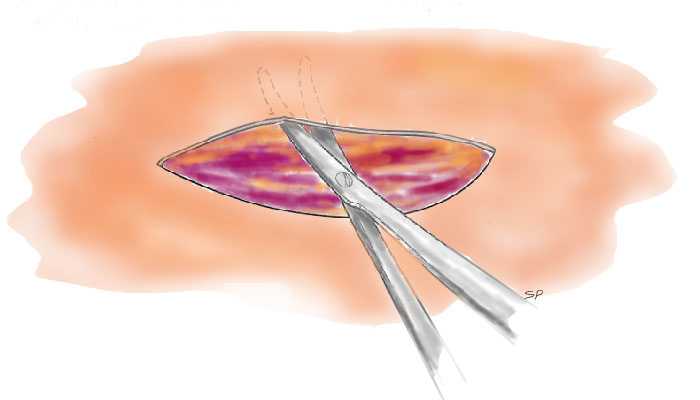 Bleeding
Control with pressure directly over the wound immediately 
Locate the nearest artery and put pressure there to give yourself room to work
If necessary, tie off the bleeding vessel
Use a pressure bandage
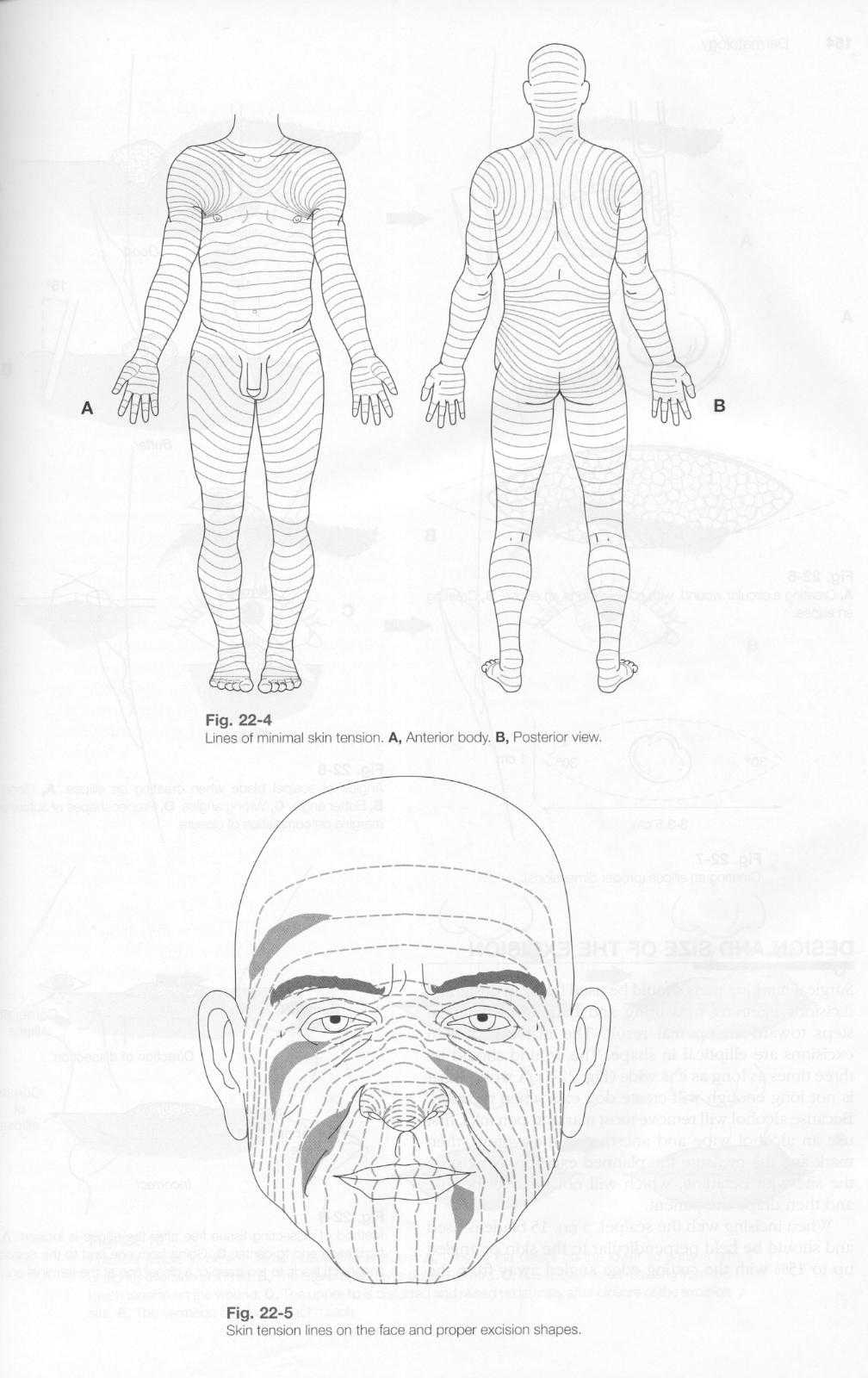 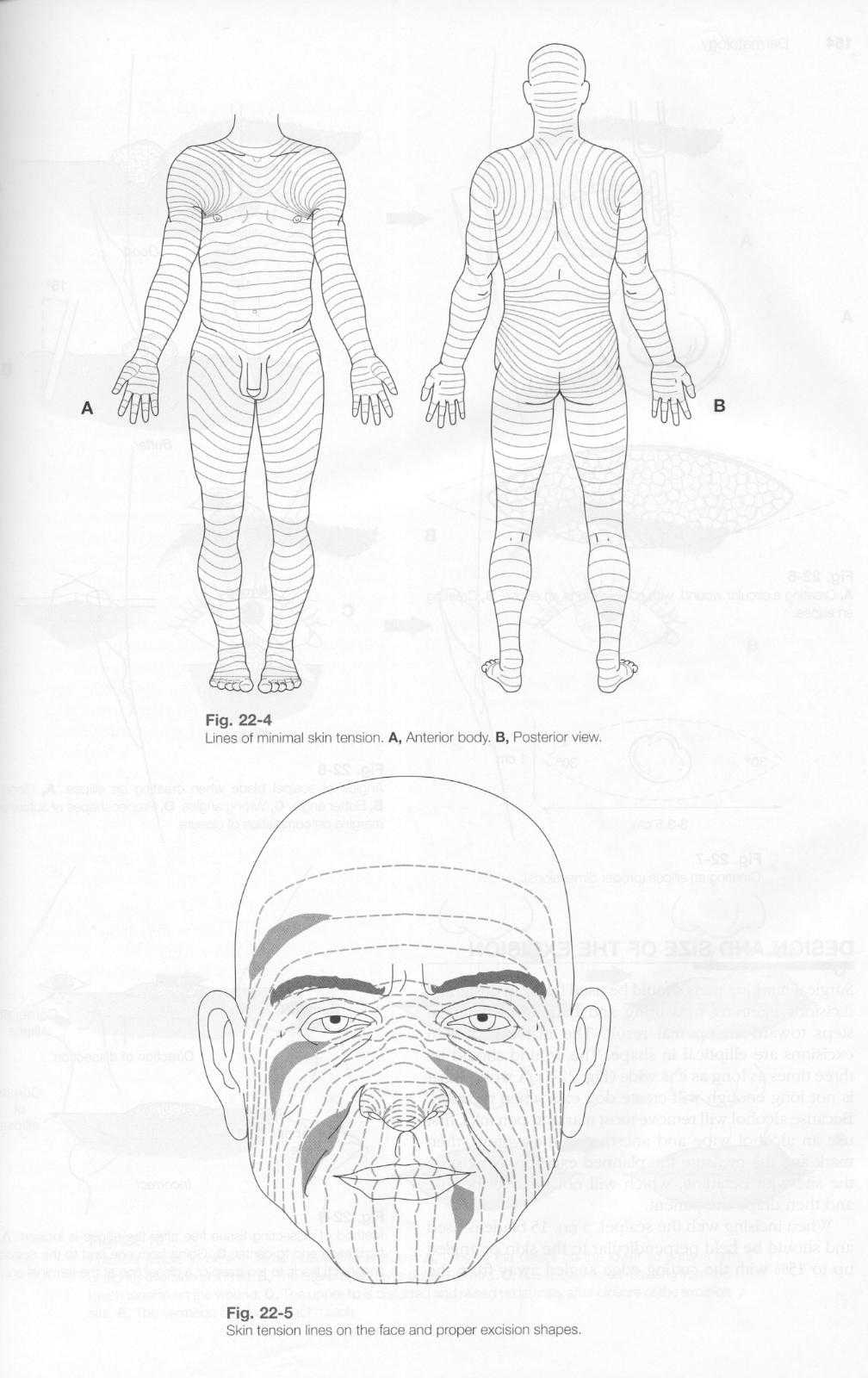 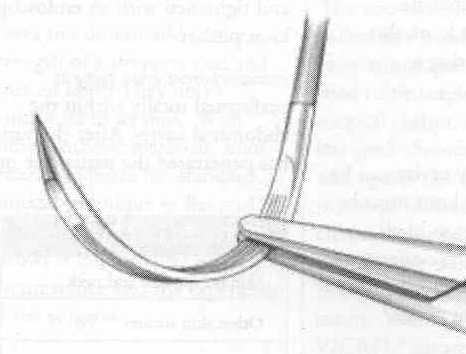 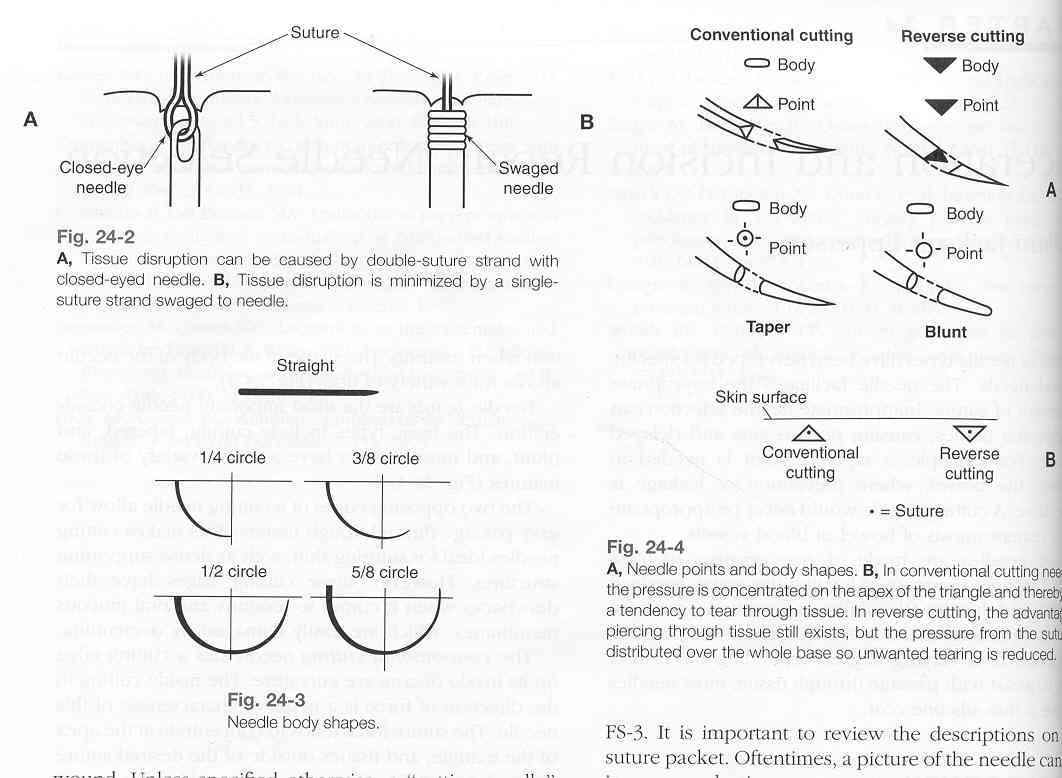 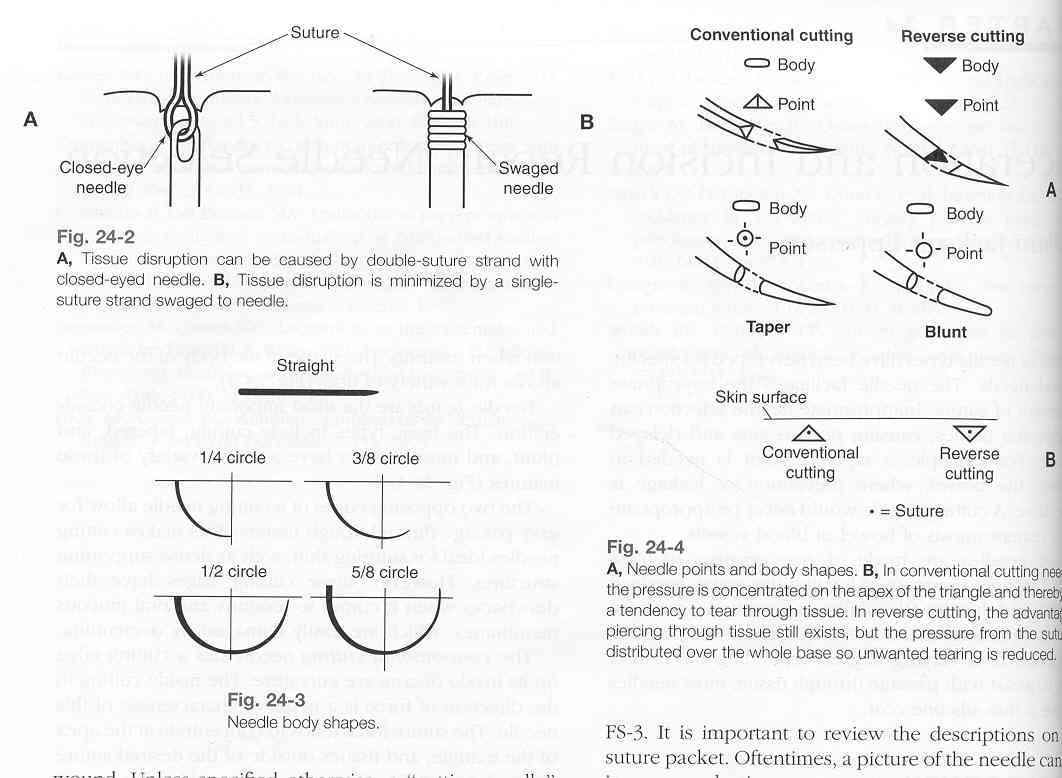 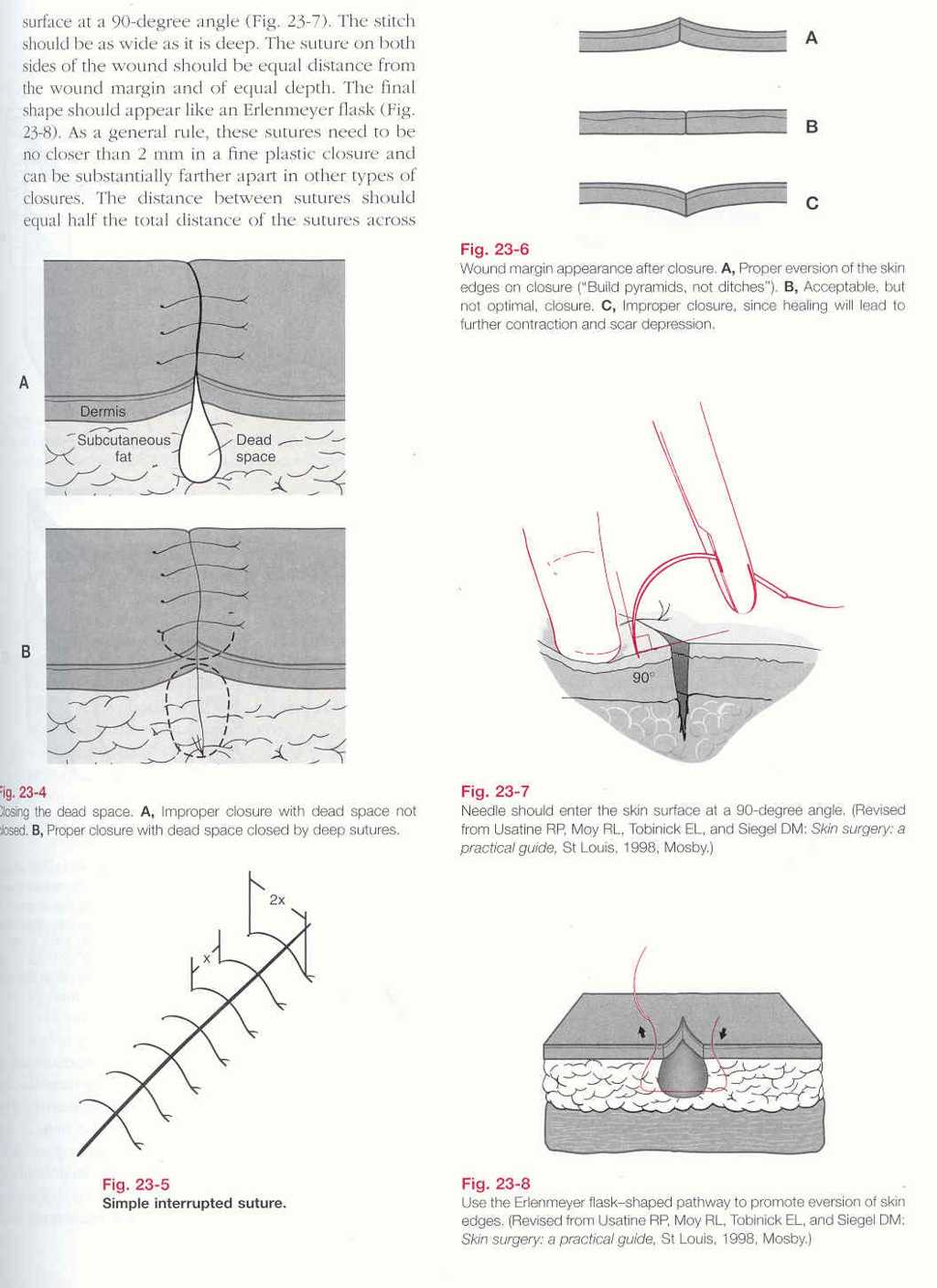 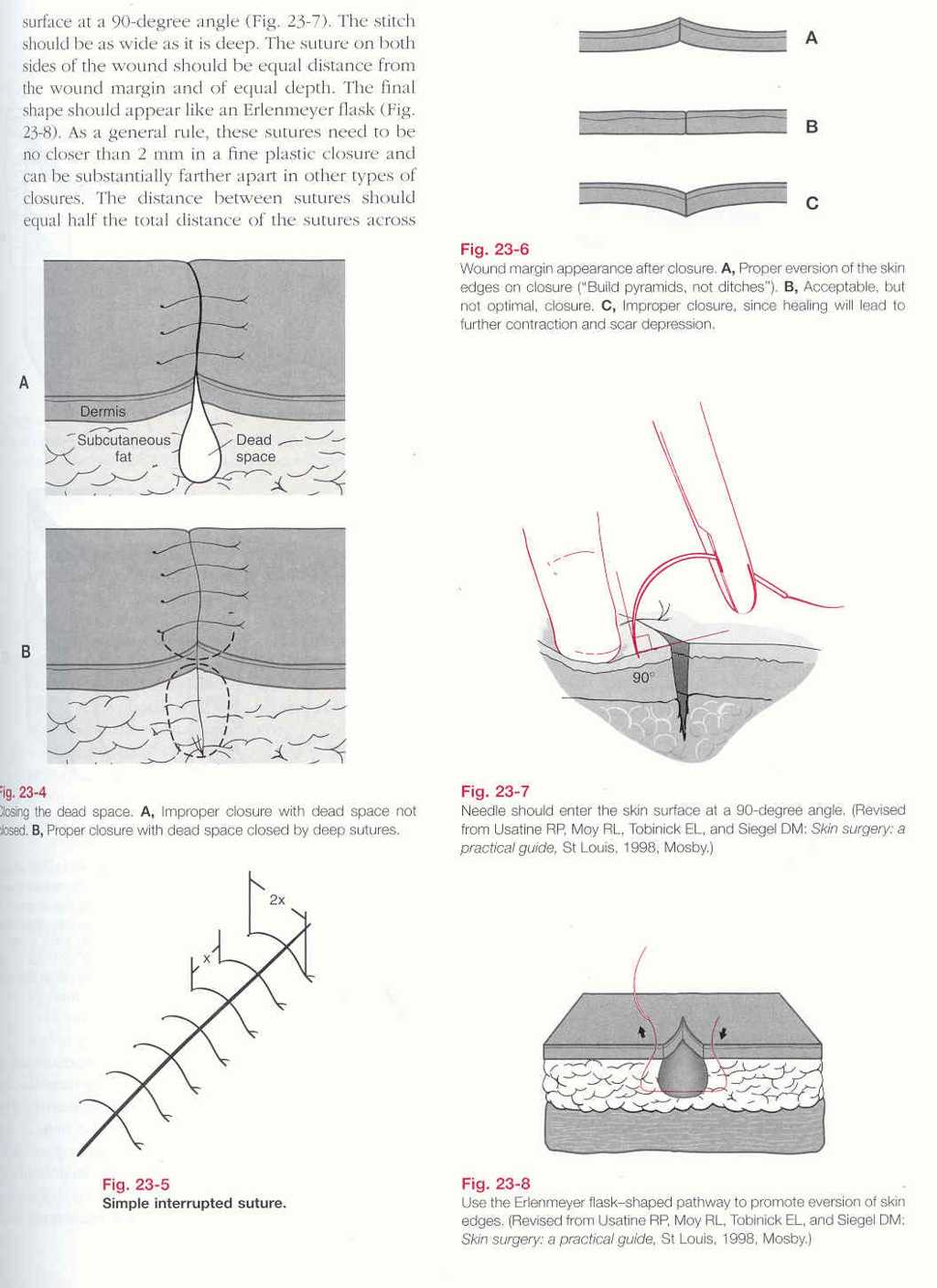 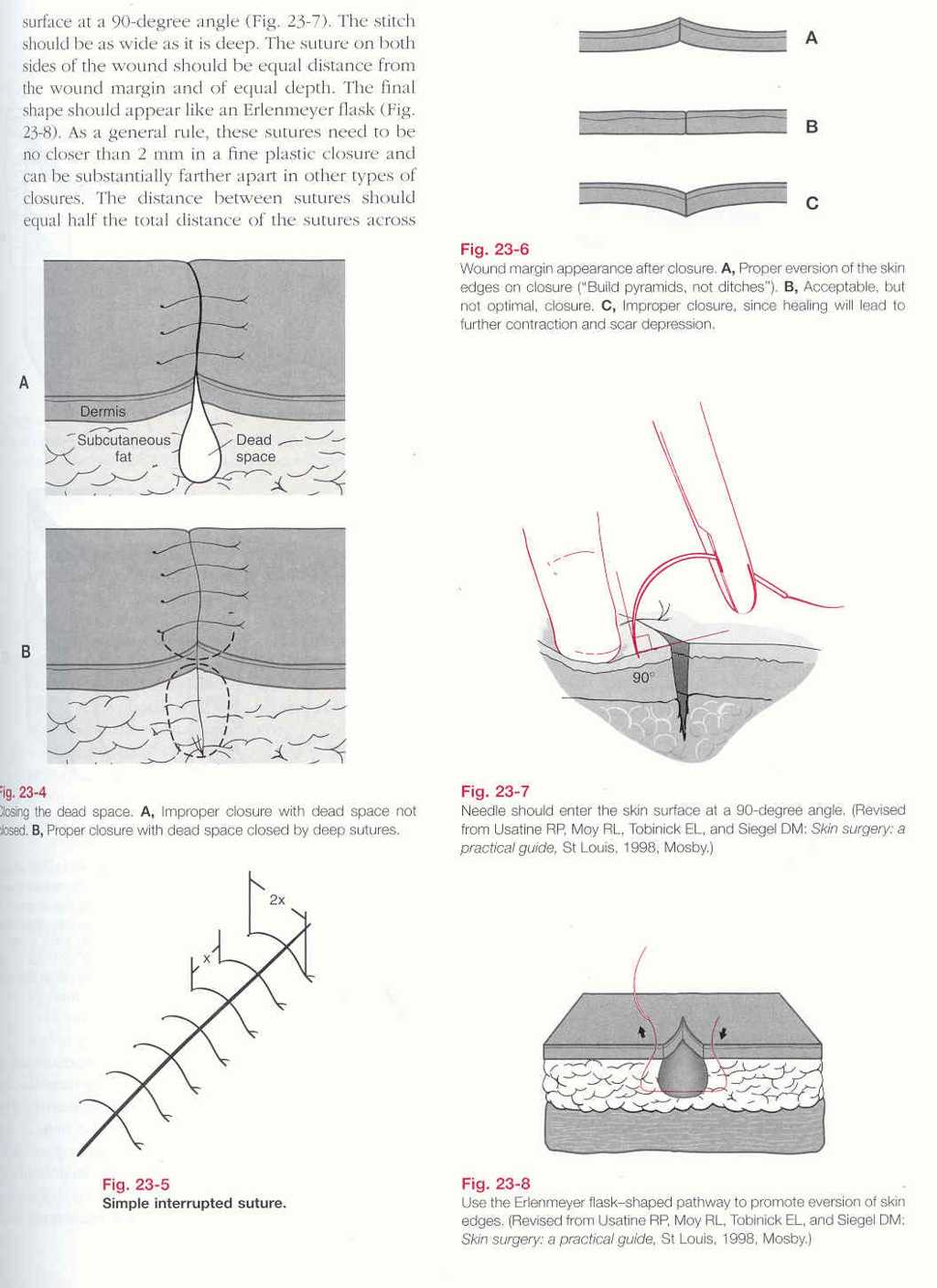 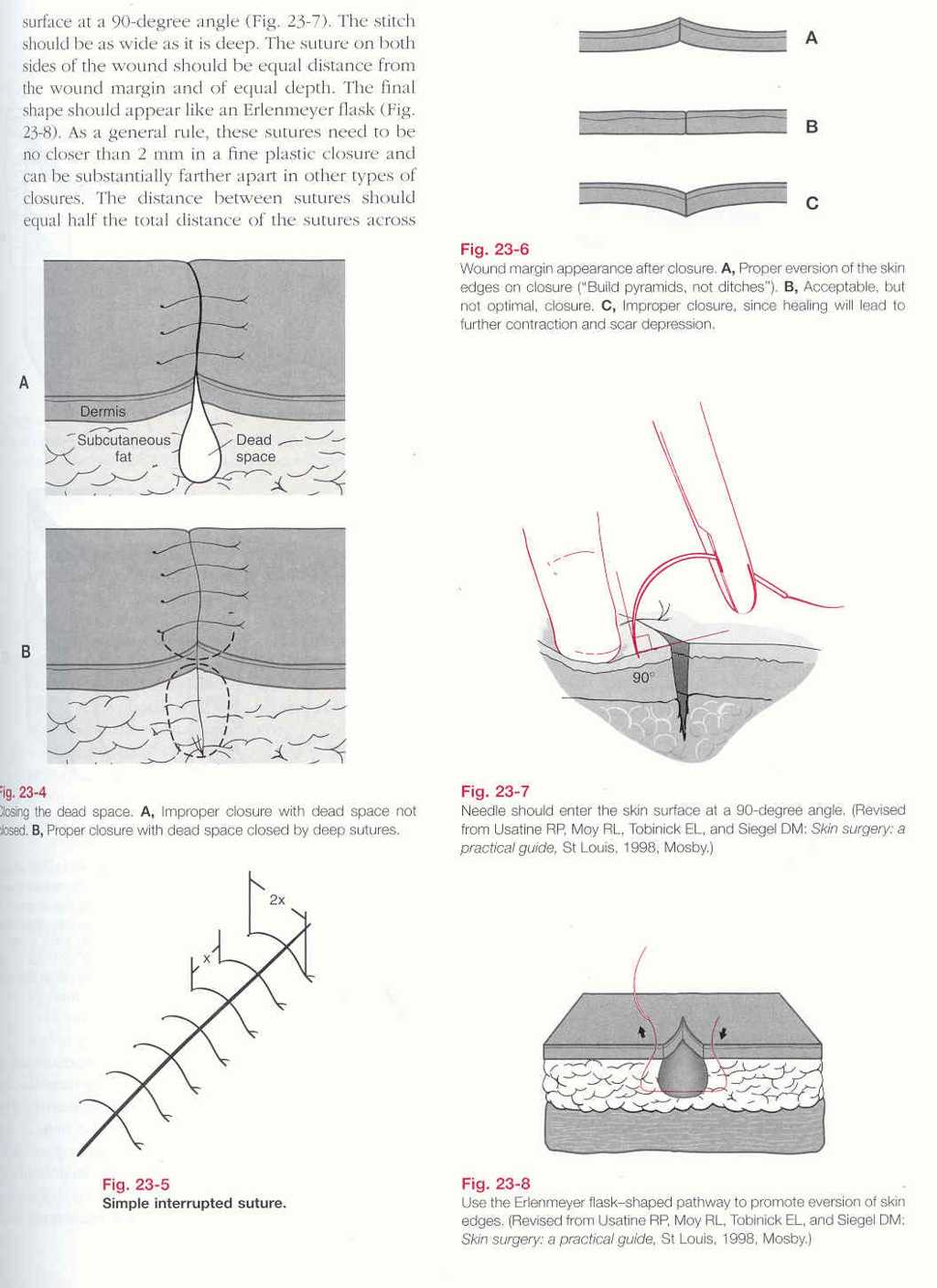 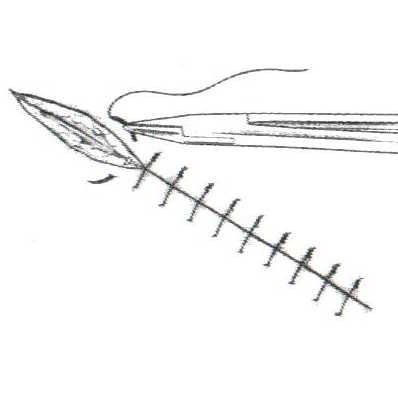 Simple Interrupted Sutures
This suture is used for simple laceration closures or closure of office procedures like biopsies or lesion removals
It is also the basic suture used inside the wound to close deep sutures
It is useful in that a few sutures can be removed at a time instead of all at once to allow for slower sound healing
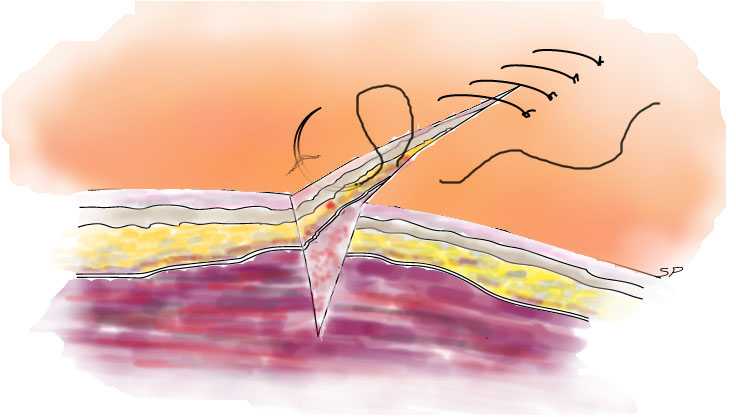 Continuous Sutures
The continuous suture as its name suggests, only has a knot at the beginning and the end 
There are several methods of continuous suture – locking and non-locking
The knots must be very secure and minimal tesion on the wound or the wound will come apart if one loop or knot gives way
The advantage is that it is very quick and the wound tension is even across the wound
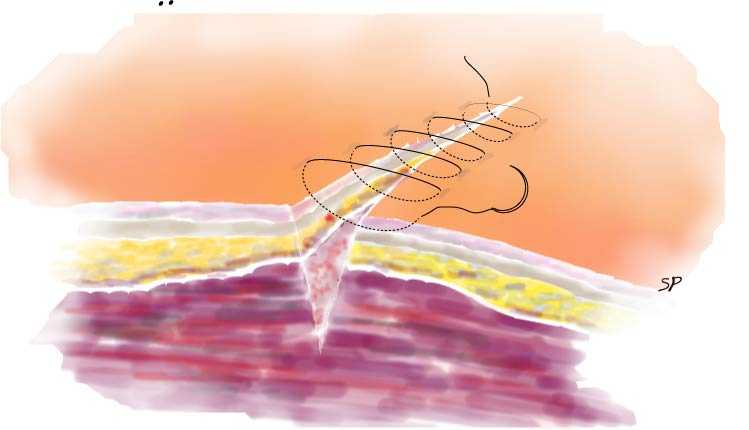 Horizontal Mattress Suture
Used with wounds with poor circulation
Helps eliminate tension on wound edges
Requires fewer sutures to close a wound 
Can be placed quite quickly
Can be done as a continuous suture
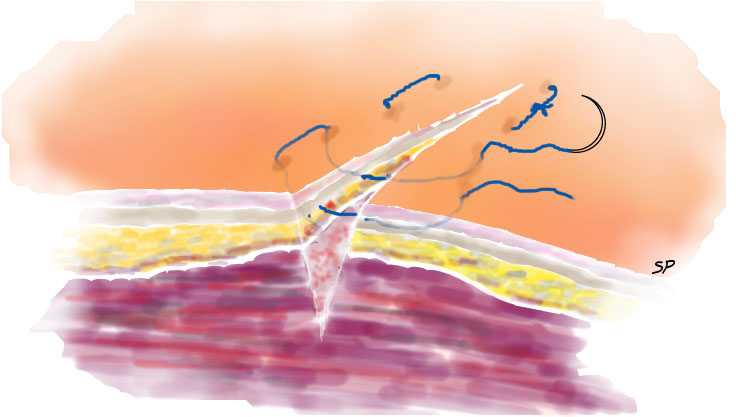 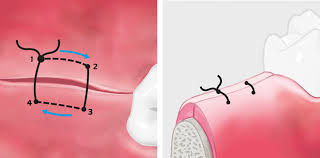 Vertical Mattress Sutures
Deep and shallow approximation of the tissue
Can be used for wounds under tension
Can be useful with lax tissue e.g. elbow and knee
Should not be used on volar surface of hands or feet or on the face because of blind placement of the deep part of the suture
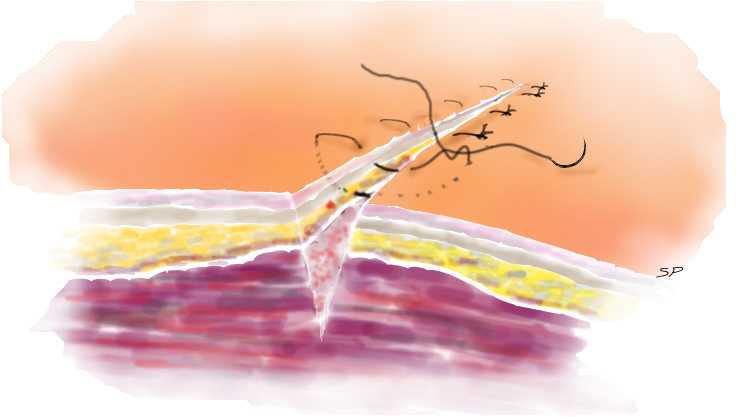 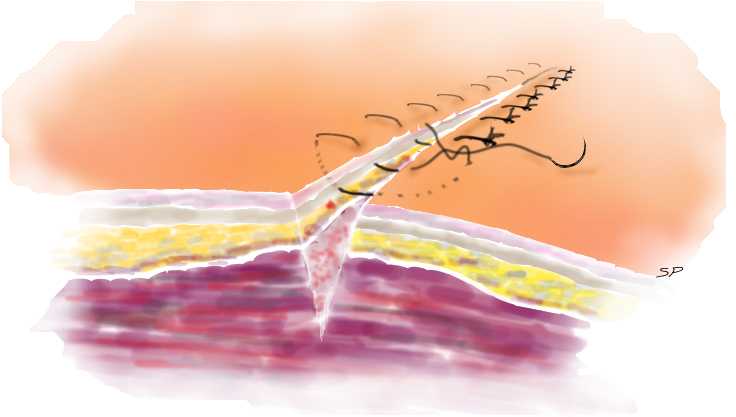 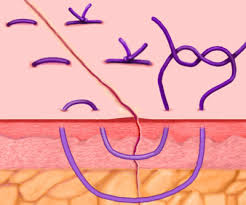 Sub-Cuticular Closure
Used for cosmetic closures
Use an absorbable suture if you plan to leave the sutures in and bury the knots
Use either nylon or prolene (best) and keep the suture sliding while you are closing.  The suture then can be easily removed with no exterior marks.  The ends can be taped or a knot on the skin
At each entry point, enter across form the last exit with slight overlap
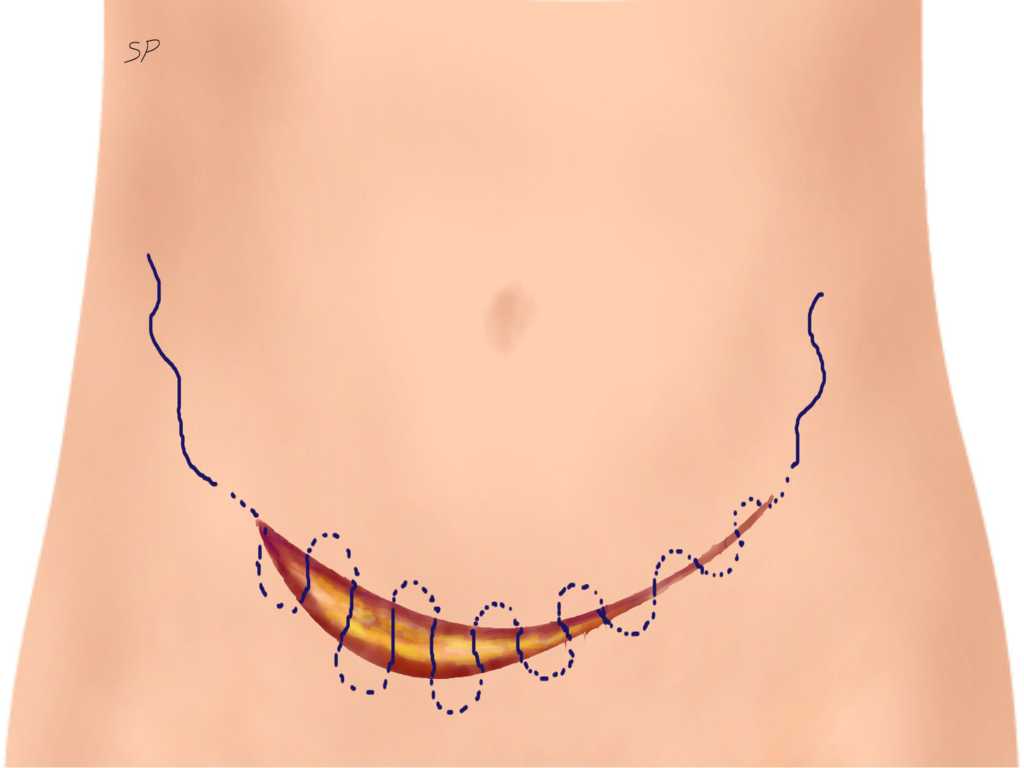 Elliptical Incision
The ellipse should be three times as long as it is wide.  This will make closure of the wound much easier.  If the lesion you are removing is likely to be cancerous, make sure that you leave wide margins of clear skin around the lesion.
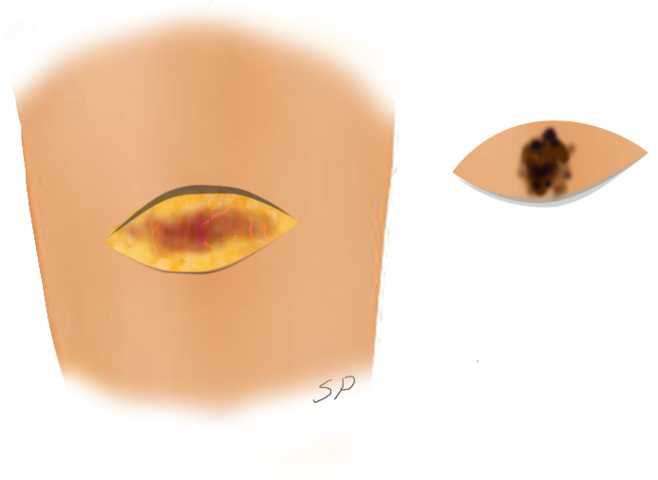 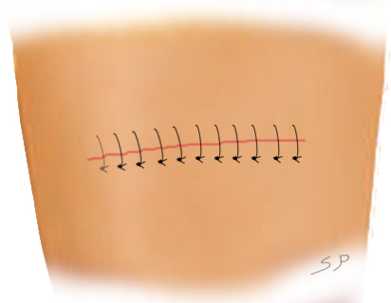 Modified Ellipse
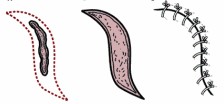 3 Cornered Suture
Used to close a skin flap which comes to a point
Helps close the wound, but maintain circulation to the tissue
Places minimal tension on the wound edges
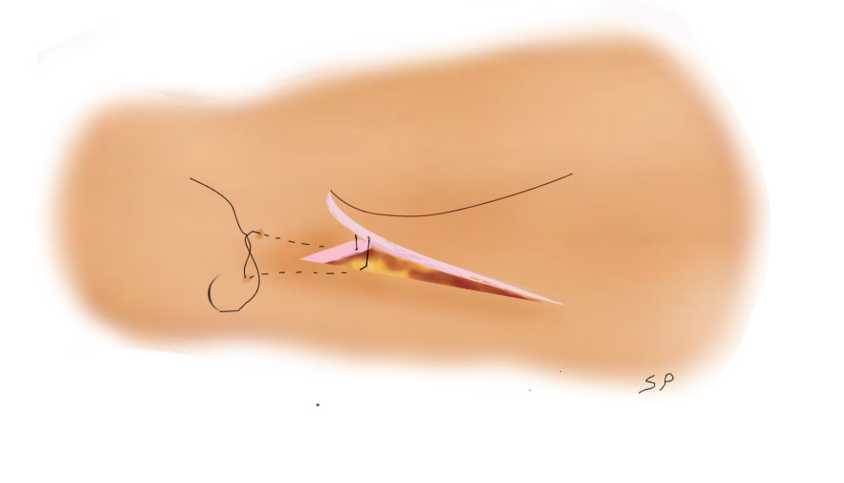 Suture Materials
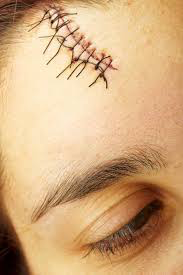 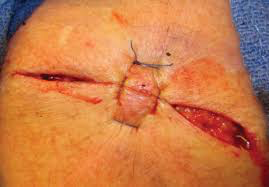 Non linear repairs
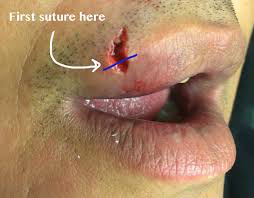 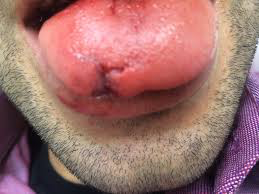 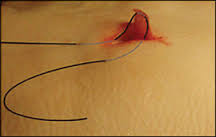 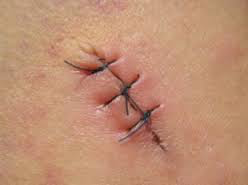 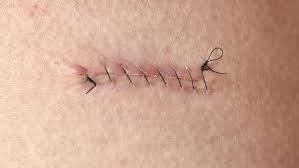 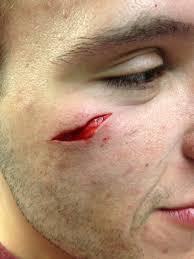 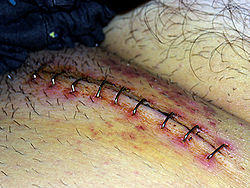 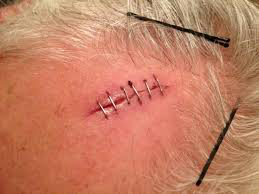 Skin Tear Repair
Foreign Body
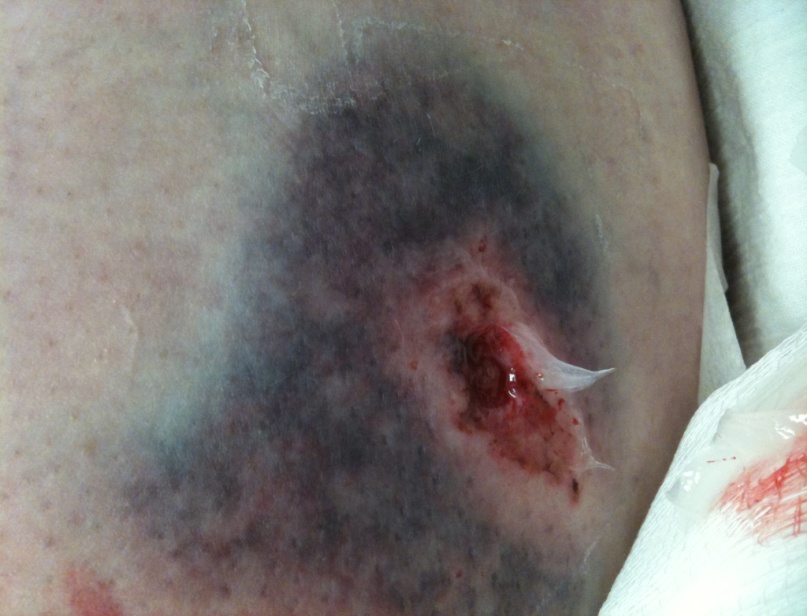 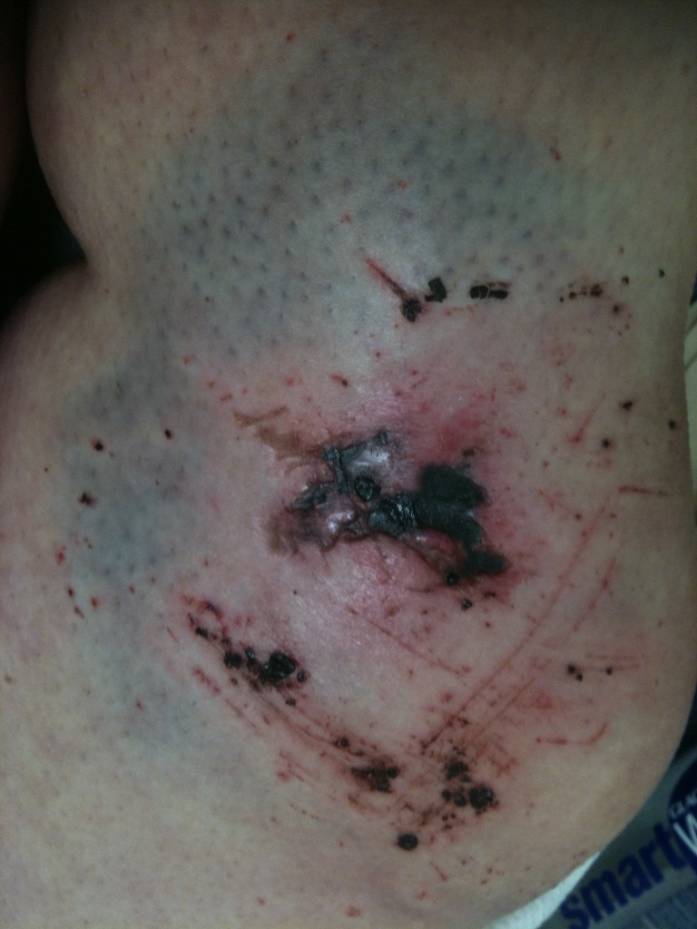 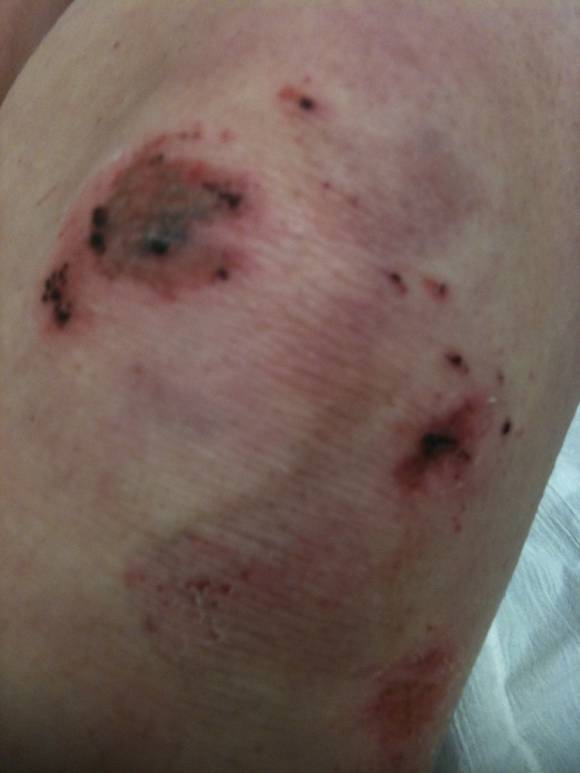 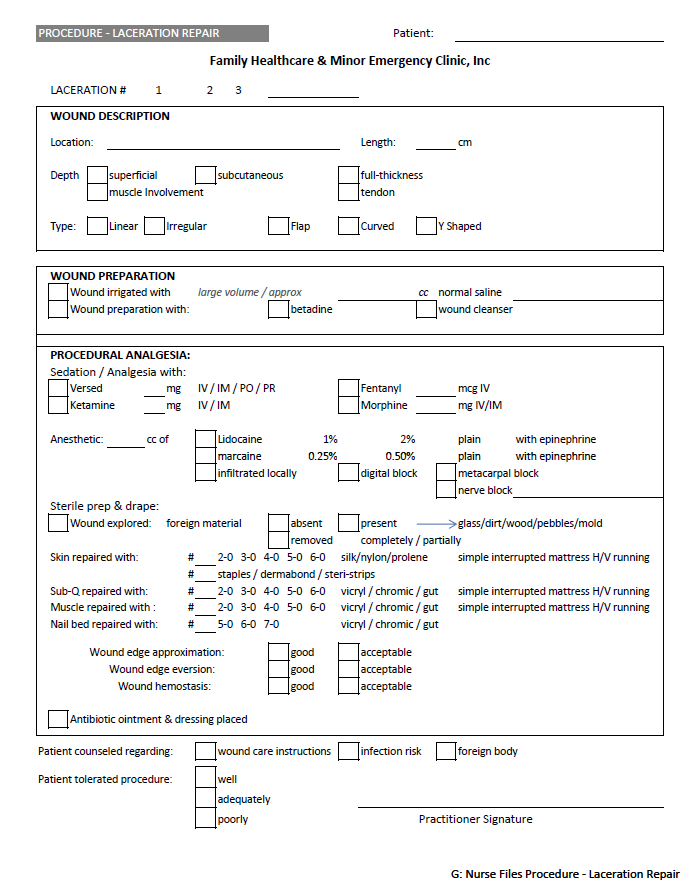 Care of the patient
How will you care for your patient and maintain a safe environment?
Discharge Instructions
Antibiotic Therapy and for how long
Wound Care
Return Visits
Suture Removal 
Post Suture Removal Care